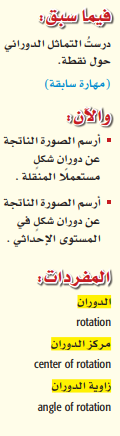 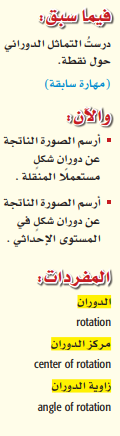 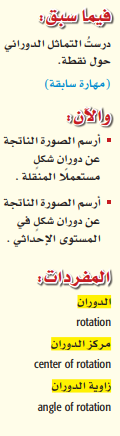 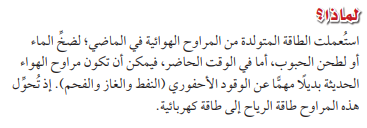 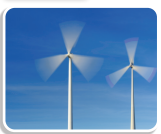 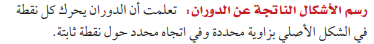 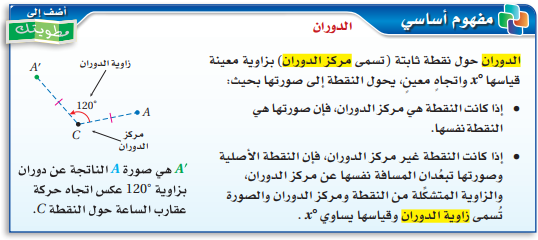 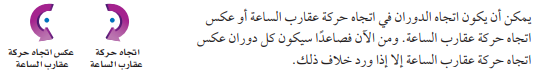 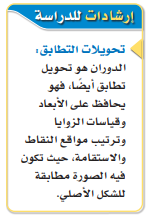 تحقق من فهمك :
استعمل منقلة ومسطرة ، لرسم صورة الشكل الناتجة عن الدوران حول النقطة K 
بالزاوية 65° :
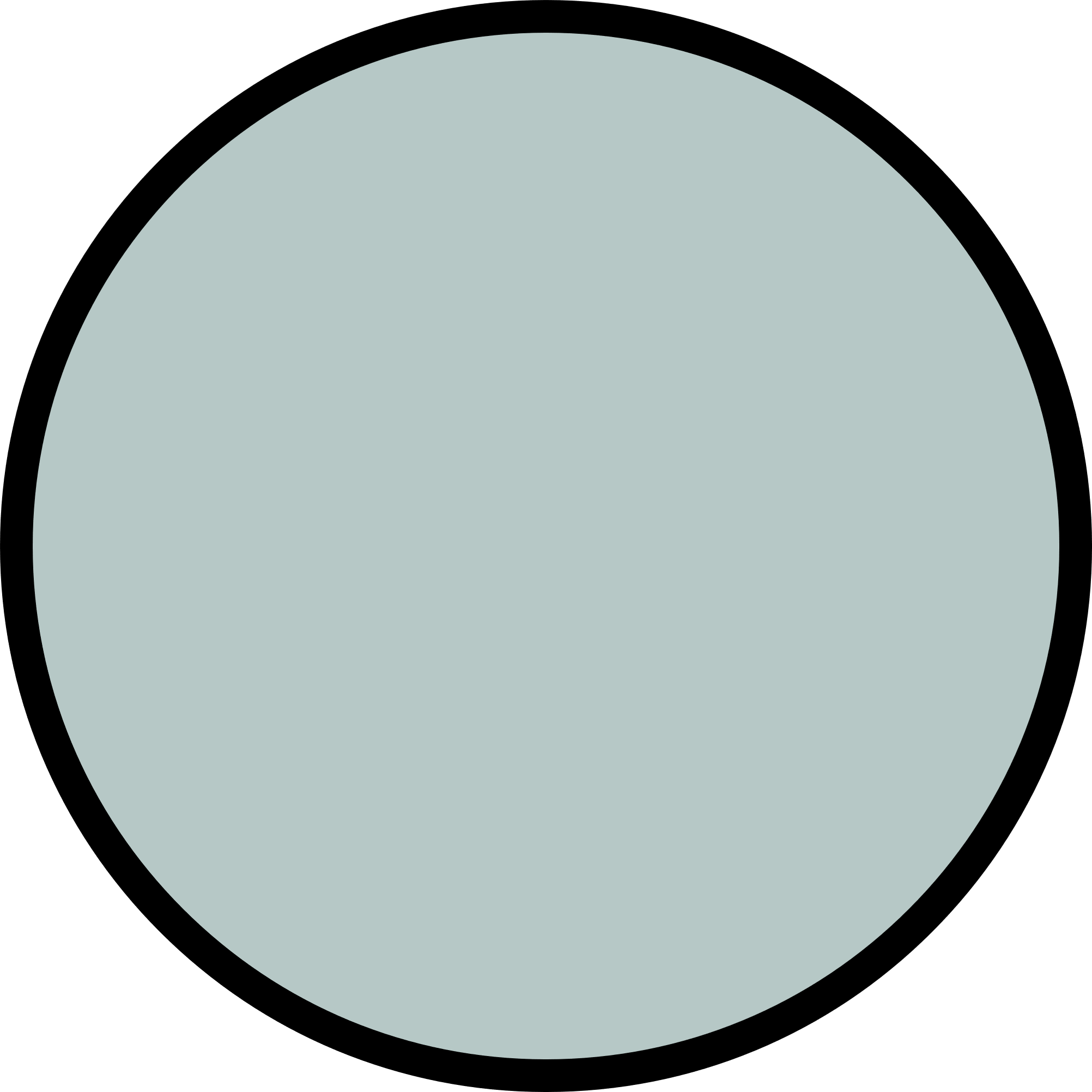 (1
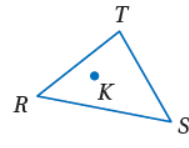 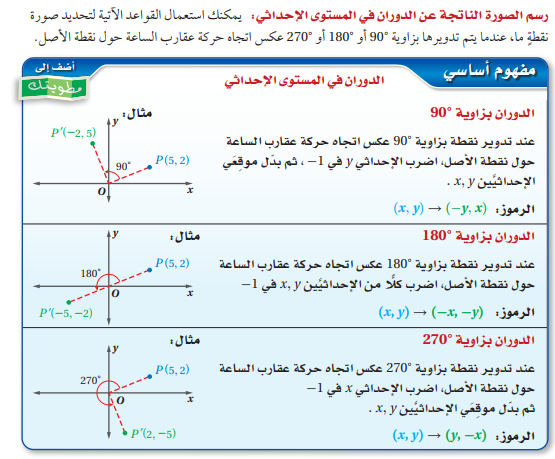 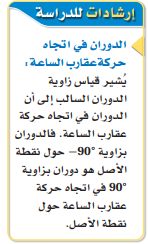 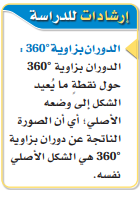 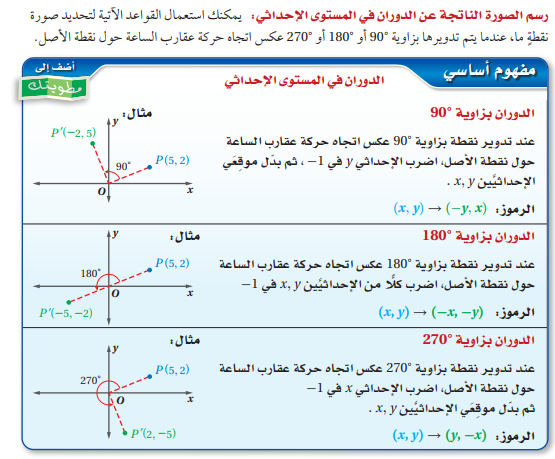 تحقق من فهمك :
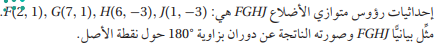 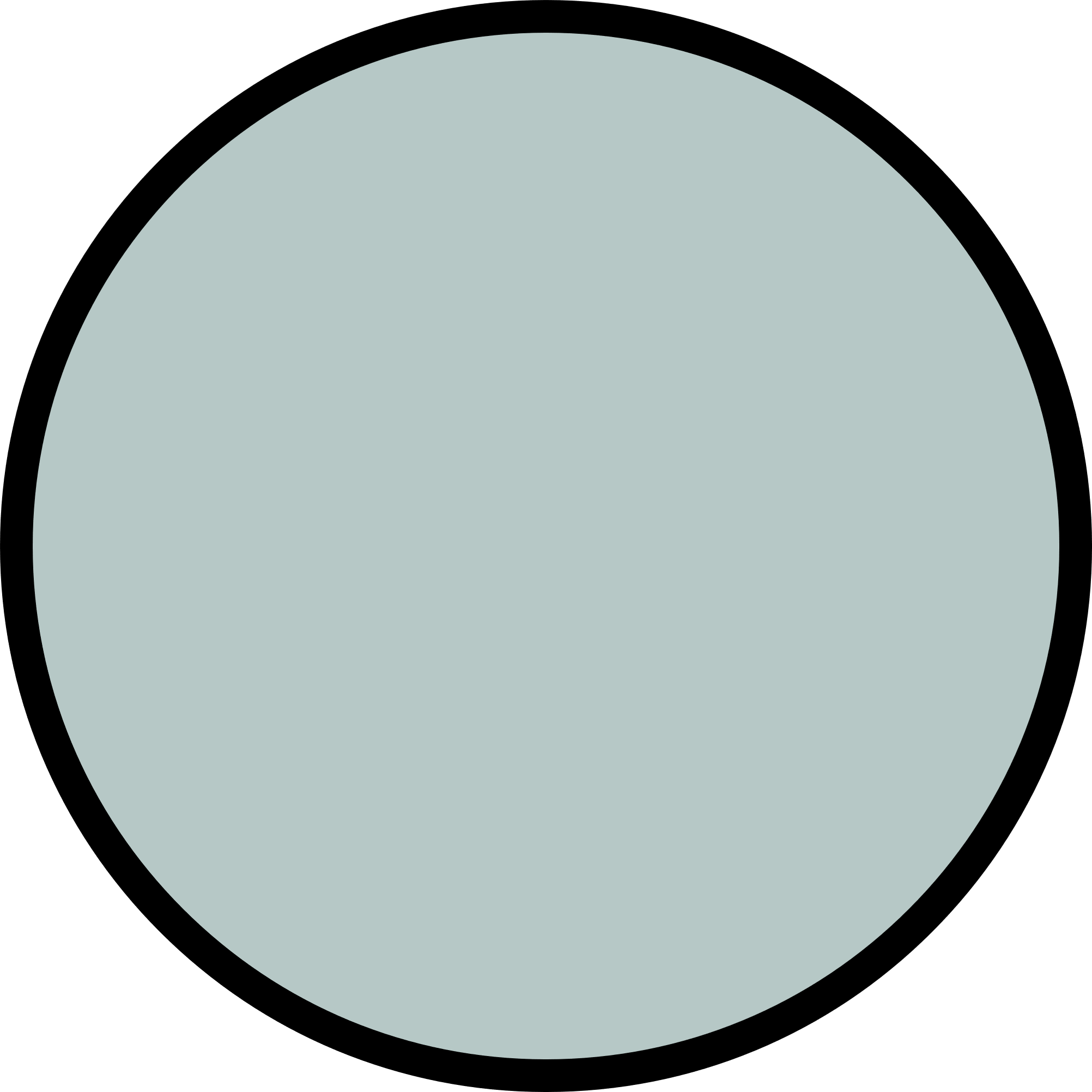 (2
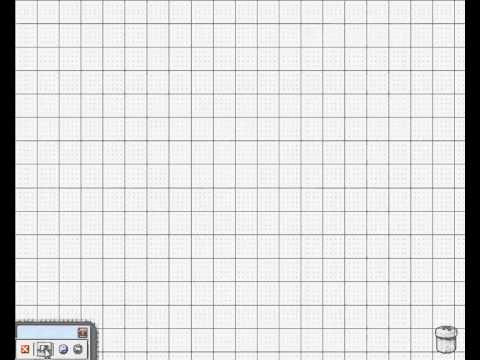 تحقق من فهمك :
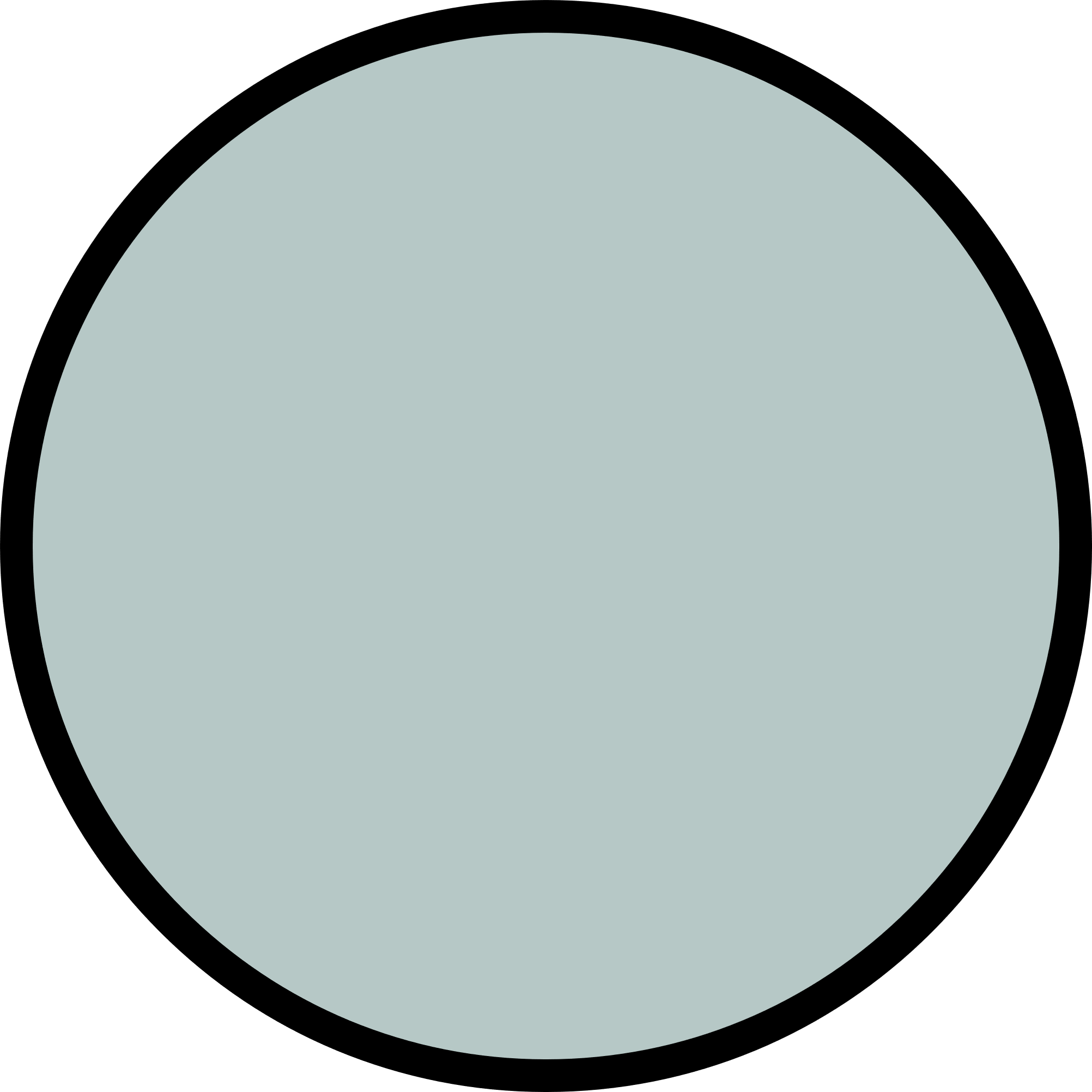 (3
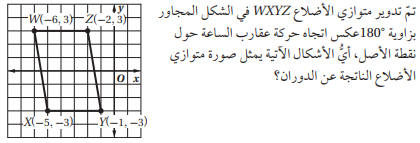 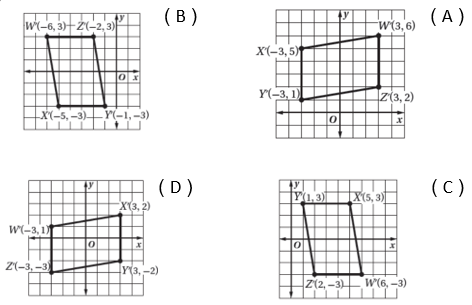 تأكد و تدرب :
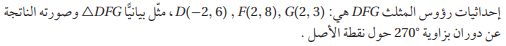 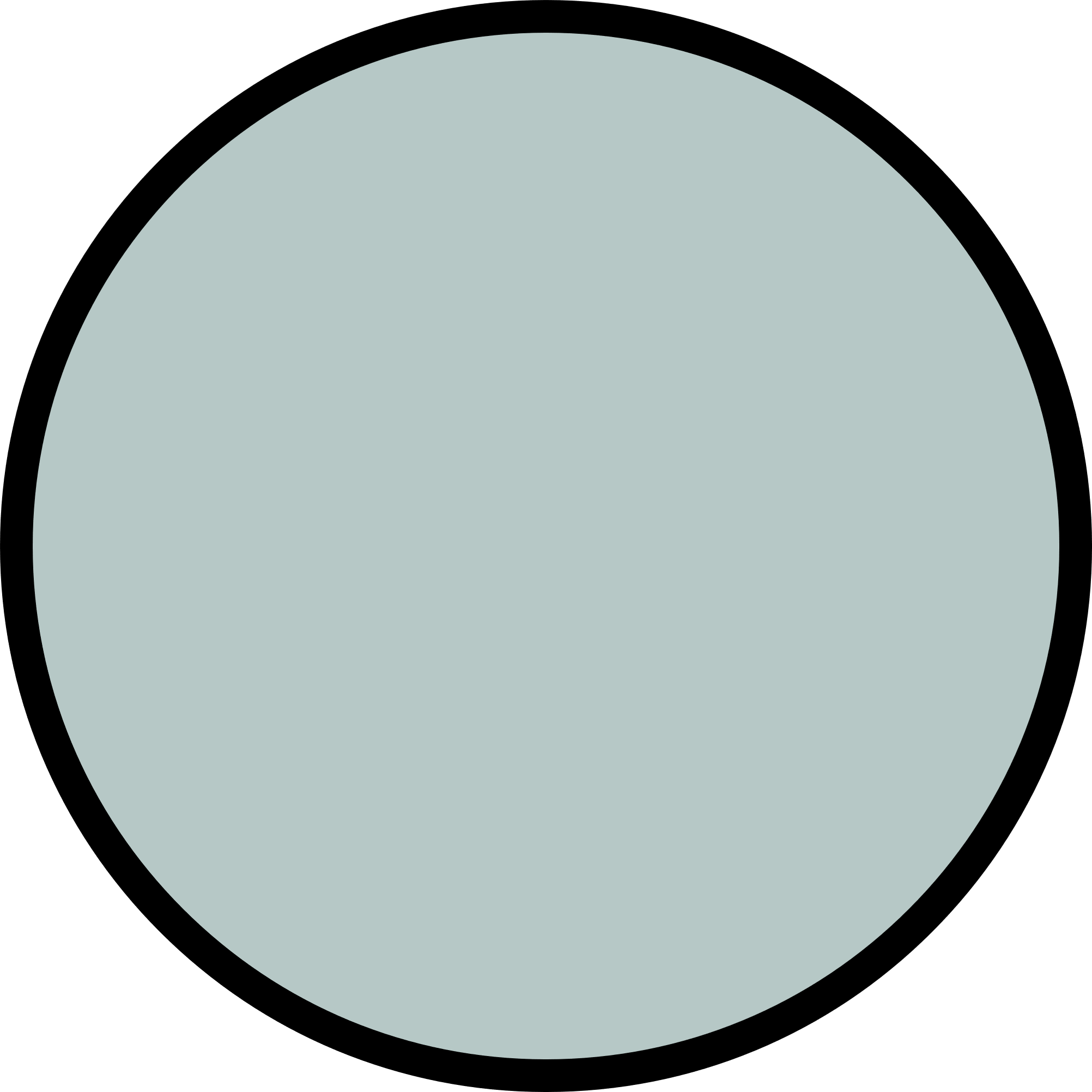 (3
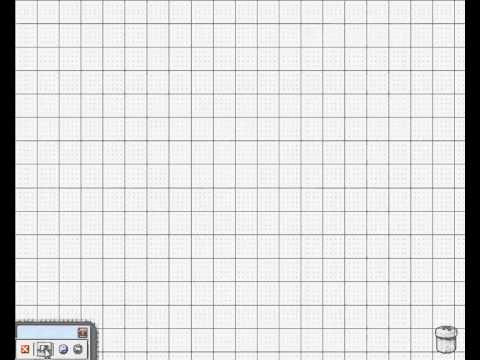 تأكد و تدرب :
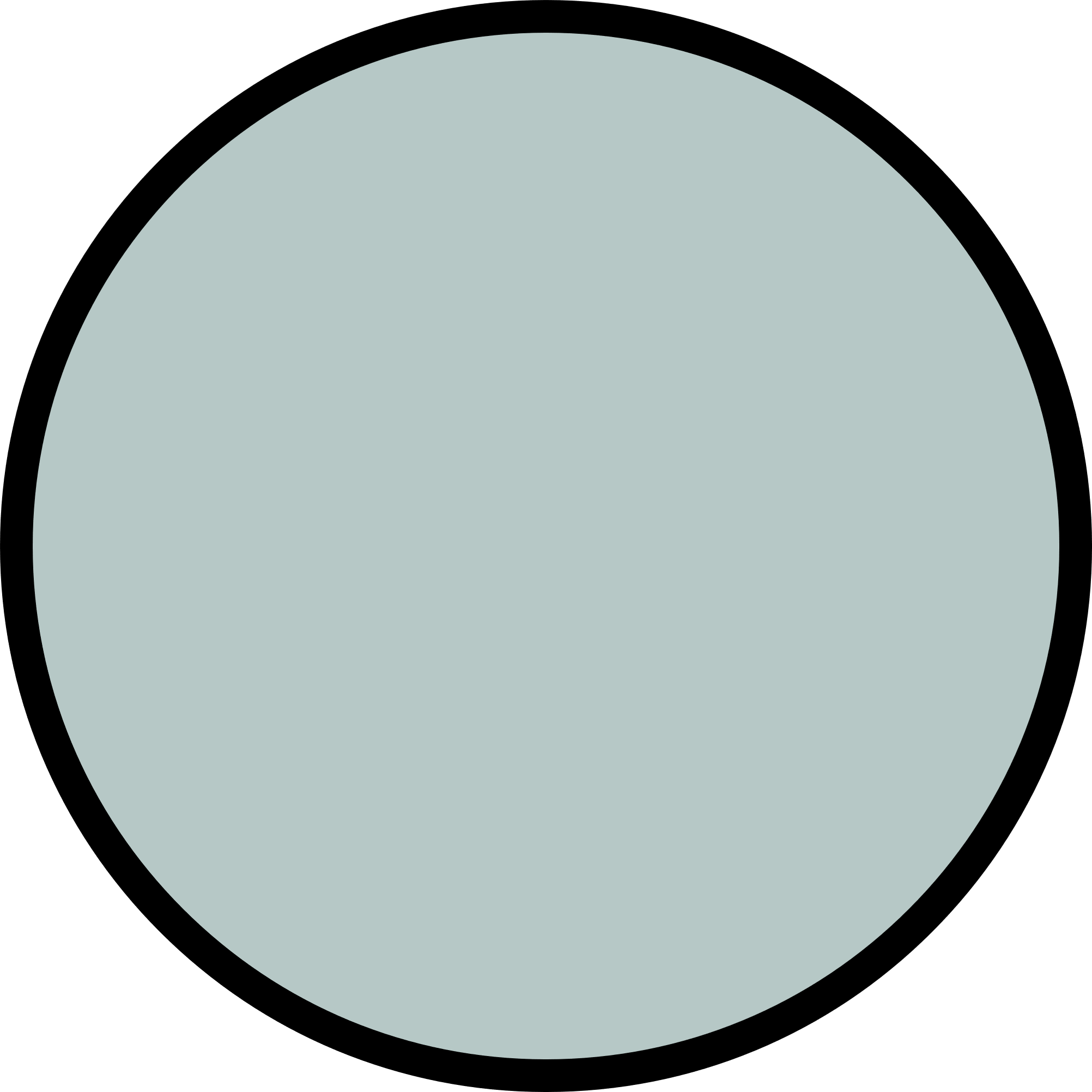 (4
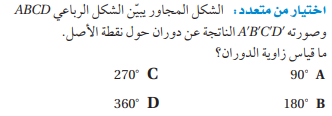 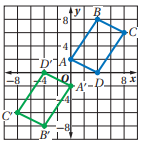 تأكد و تدرب :
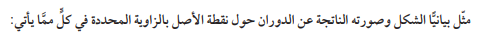 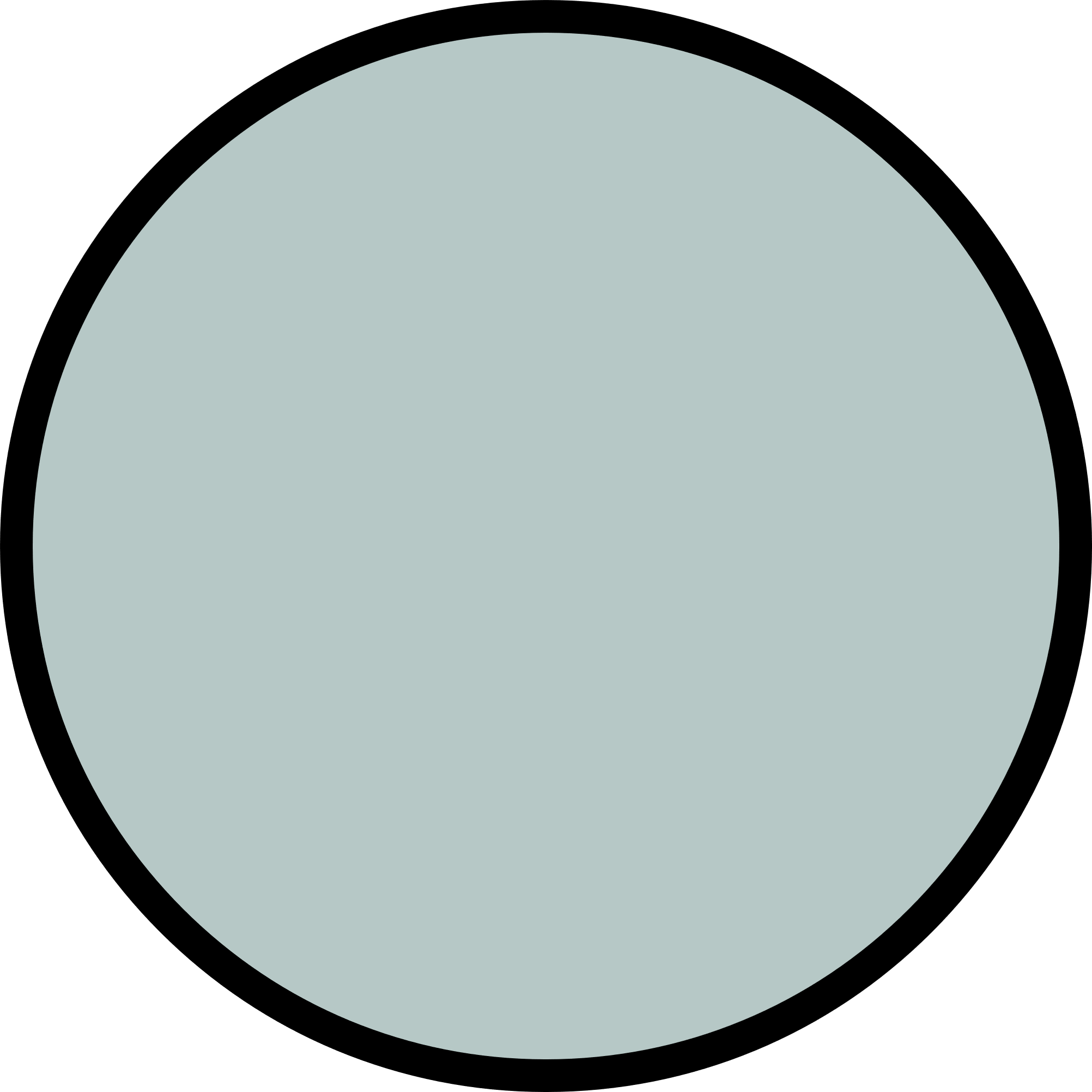 (6
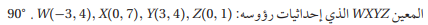 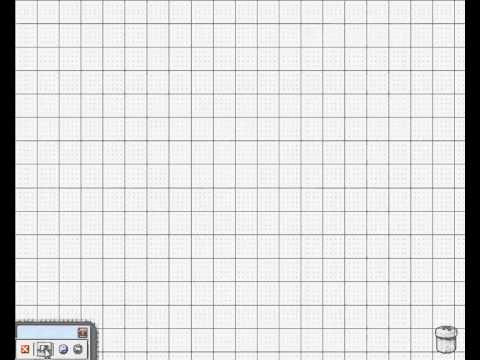 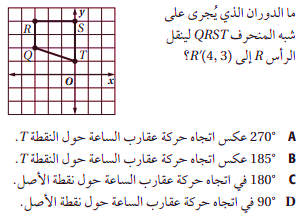 تأكد و تدرب :
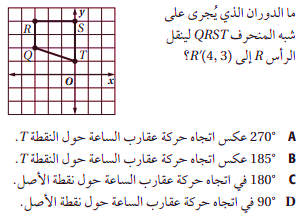 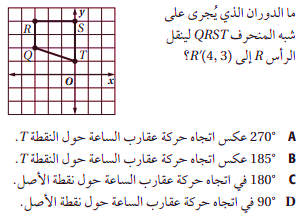 تحصيلي :
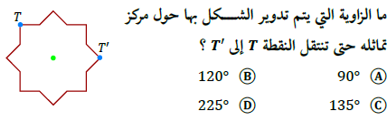 تحصيلي :
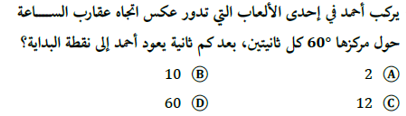